Презентація
 педагогічного досвіду виховної роботи вчителя Романківської ЗОШ І-ІІ ступенів 
      Покровської районної ради
Тема:      ” Формування в учнів позитивної  мотивації на здоровий  спосіб   життя”                                                     Вчитель Свинар В.О.
“Без здоров' я і мудрість незавидна,і мистецтво бліде,і сила  в 'яне, і багатство без користі, і слово безсиле”                                                                                                     Герофіл (бл.300р до н.е)                                                                                                      давньогрецький лікар,                                                                                                      один з основоположників                                                                                                      Олександрівської мед. школи                                                                                                     ї
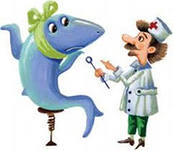 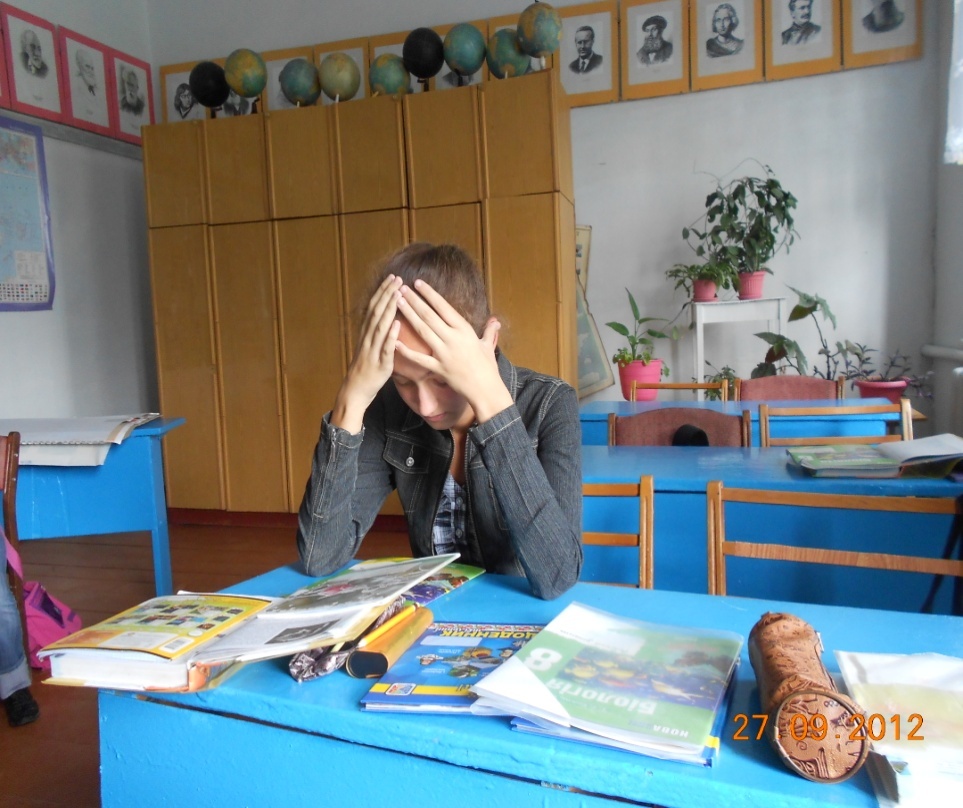 Актуальність проблеми
Проблема збереження і зміцнення здоров'я населення й особливо дітей залишається однією з найбільш актуальних для держави.
За останні роки кількість захворювань серед молоді збільшилась на 30%. Сьогодні кожний третій  першокласник має відхилення у стані здоров'я:
-20% - 40% спостерігаються порушення постави;
- 50% - 60% - схильність до частих захворювань;
- Понад 50% школярів мають незадовільну фізичну підготовленість.
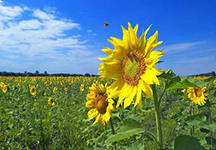 Душа дитини-жовтий соняшник,До сонця тягнеться щомить,Та на душі тоді лиш сонячно,Коли нічого не болить,Коли дитина загартована,Здорова й сильна,не сумна,Тоді наука  їй -  як золото,А світ як казка чарівна.Плекаймо,вчителі,той соняшник!Нехай здоровим  він  зроста,Обличчям  тягнеться до сонечка,Корінням-вглиб землі вроста
Здорова нація-багата держава
Анкетування учнів
Як ви оцінюєте своє здоров я?
Здоровий-73,2%
Швидше здоровий,ніж не здоровий-20,4%
Нездоровий- 0,7%
Важко відповісти – 0,7%
Хто в першу чергу відповідає за ваше здоров я?
Я – 53,4%
Батьки-44,8%
Школа , вчителі – 0,6%
Держава – 1,2%
Участь учнів нашої школи  в конкурсах ,проектах, змаганнях
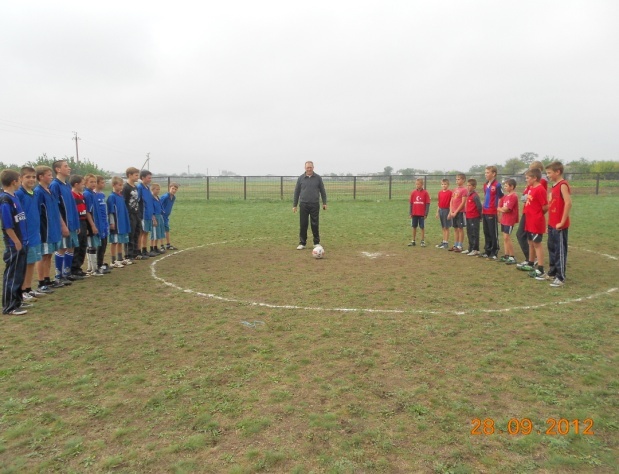 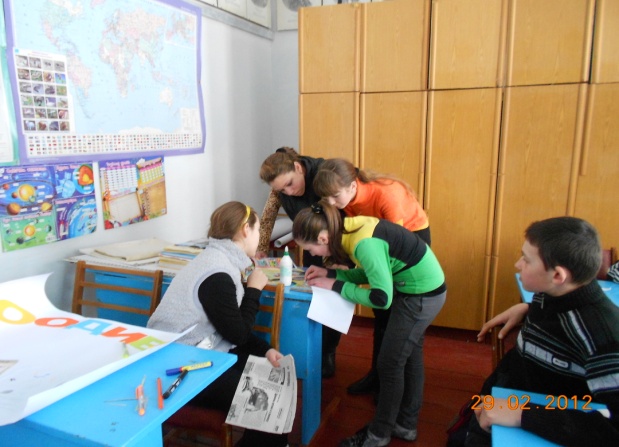 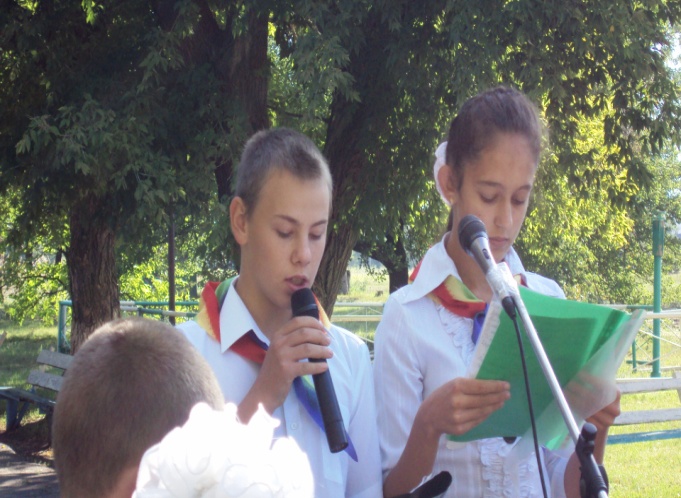 Режим дня учнів нашої школи
Ранок  починаєм  ранковою зарядкою
Наші досягнення
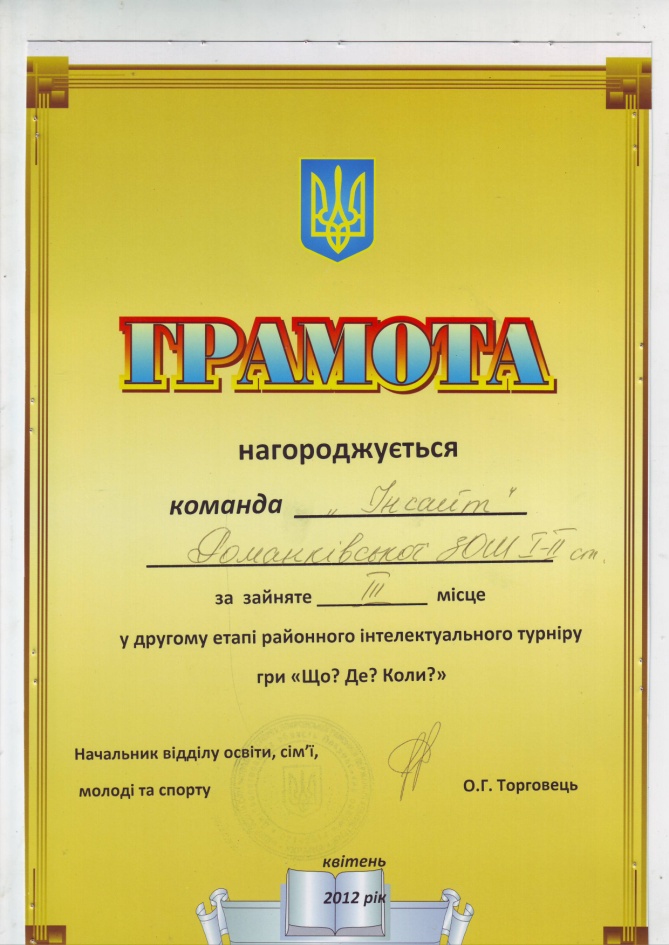 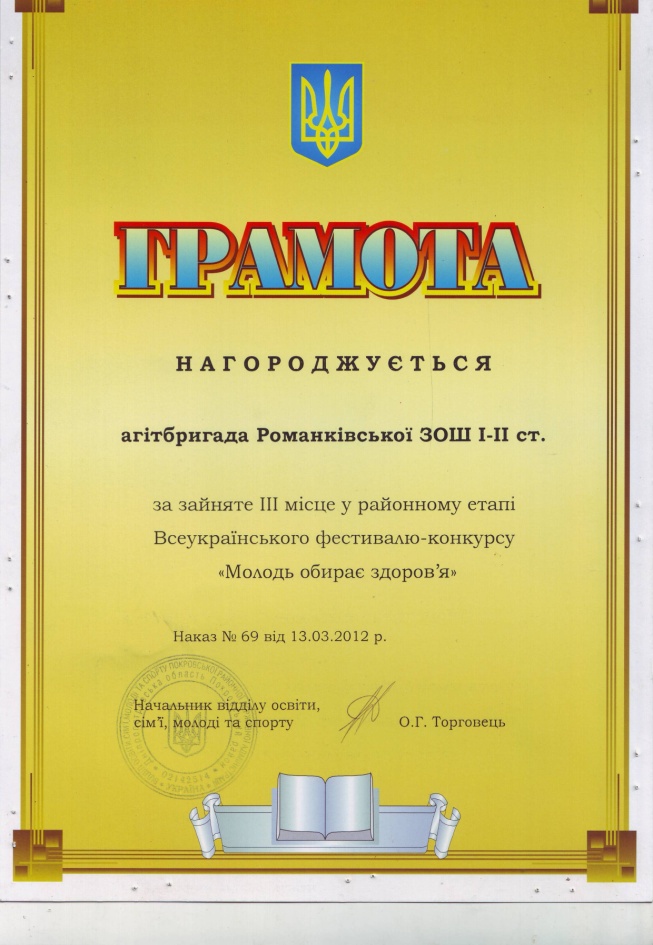